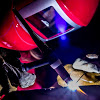 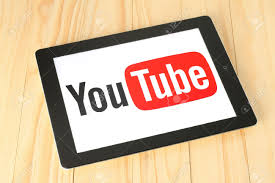 We Love Welding
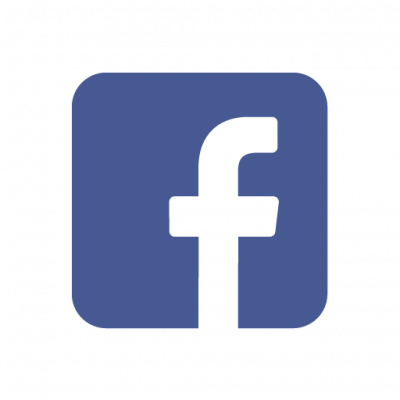 Per Bengtsson, January 2018
Gamla VHS-filmer ?  (Retro).
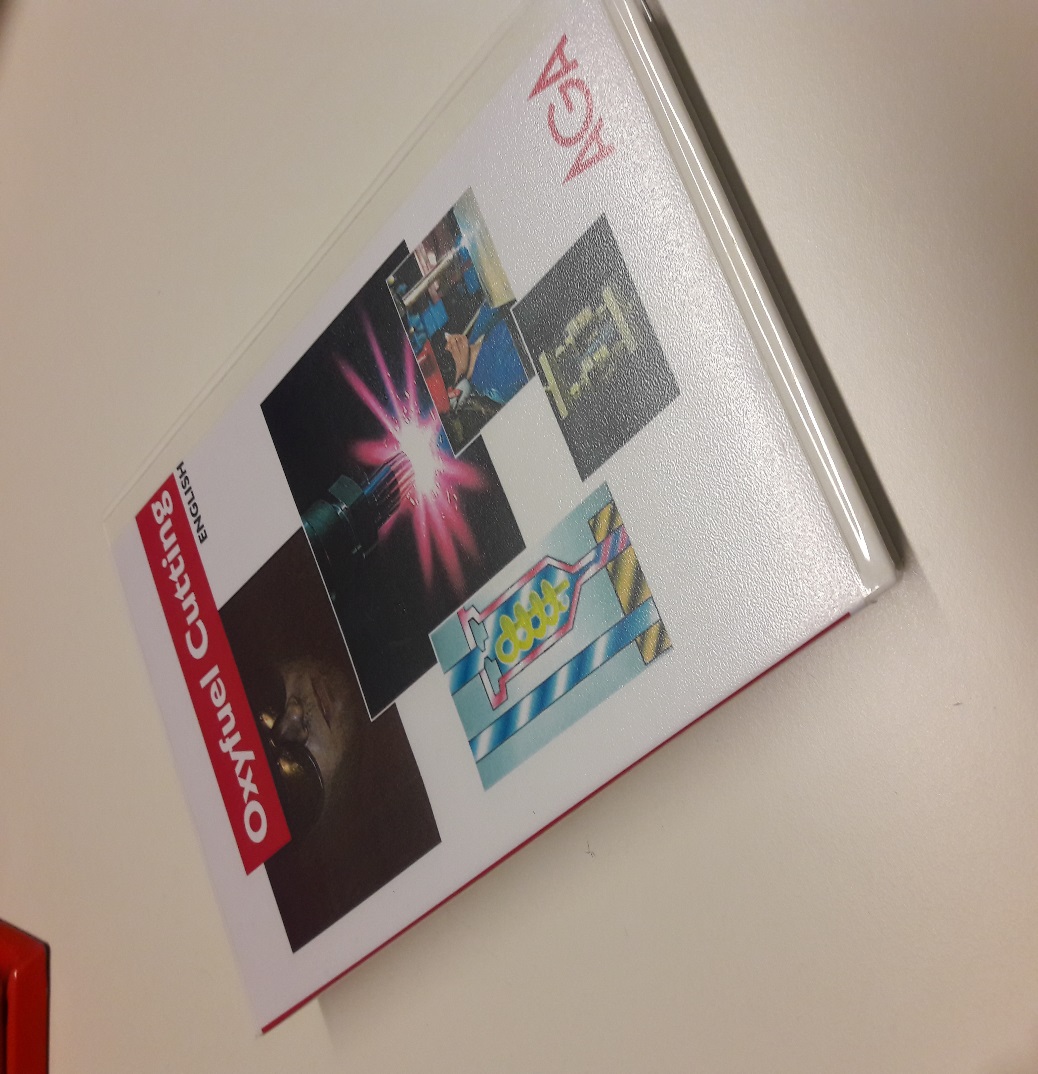 08/01/2018   Per Bengtsson
AGA Historical Archives Svenska. You tube kanal
Säkerhet
Säkerhet vid svetsning och skärning med gas 
TIG
TIG-svetsning grundläggande
TIG-svetsning aluminium 
TIG svetsning rosfritt 
MIG/MAG
MIG MAG svetsning grundläggande
MIG och MAG svetsning för GDS proffs proffs 
MIG och MAG-svetsning med kort puls 
Skärning
För mer ekonomisk gasskärning
Grovskärning 1000 mm stålgjutgods
Gaser och laserljus
08/01/2018   Per Bengtsson
Gå in på you tube
08/01/2018   Per Bengtsson
AGA avser att producera nya utbildningsfilmer.
Ni kan under dagen kontakta mig så kan vi diskutera 
eventuella önskemål om nya filmer. 


Samt om det är någon av de gamla filmerna  ni saknar eller tycker 
vore värt att producera I en ny version.

                 
				Gilla oss på Facebook                 We love Welding
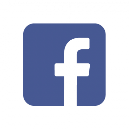 08/01/2018   Per Bengtsson
Tack för visat intresse!
08/01/2018   Per Bengtsson
You tube.com kanal “We love Welding”
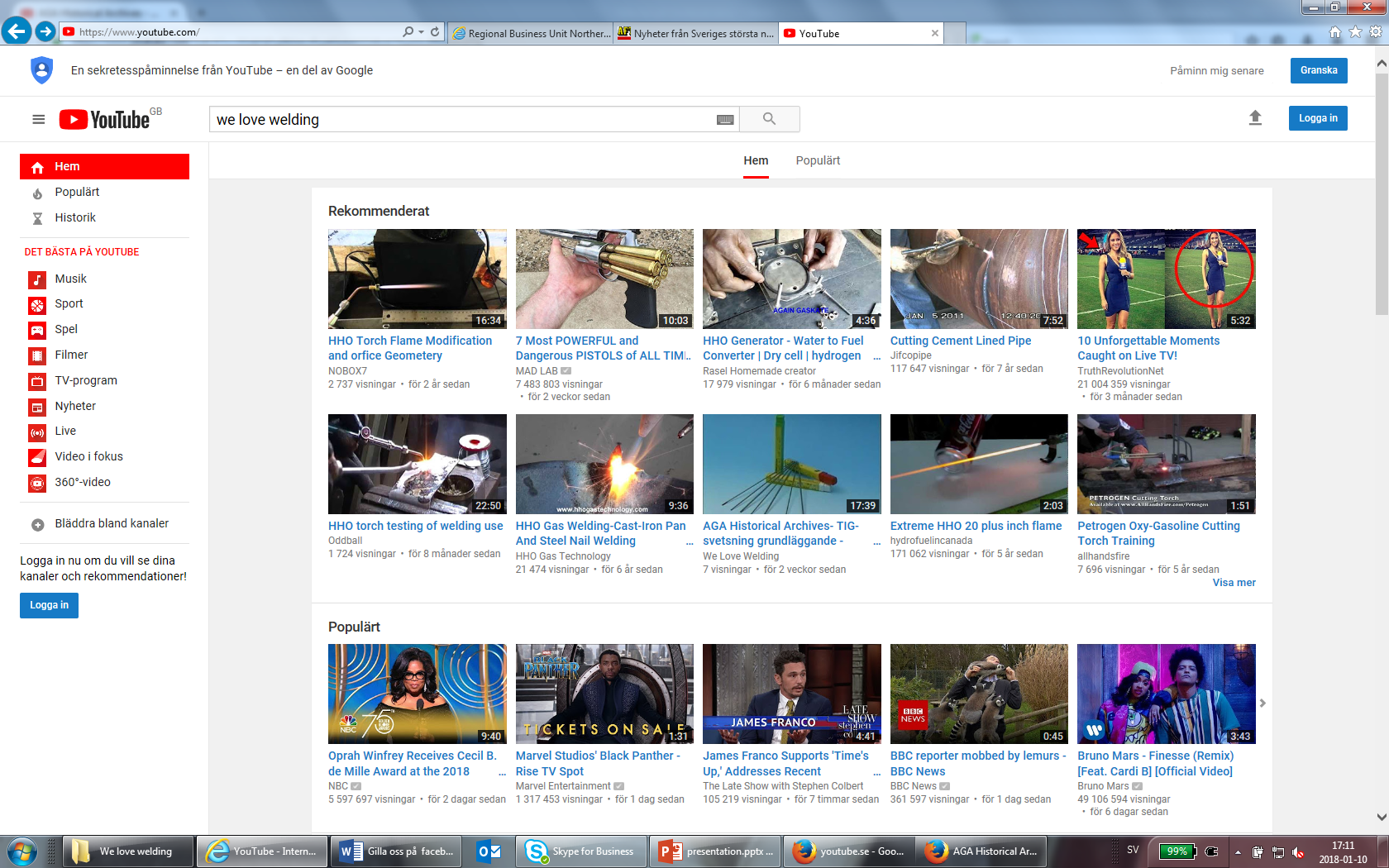 08/01/2018   Per Bengtsson
Klicka på länken
08/01/2018   Per Bengtsson
Spellistor:
08/01/2018   Per Bengtsson
08/01/2018   Per Bengtsson